Centro docente Bartolomé mitreSena
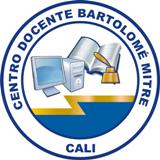 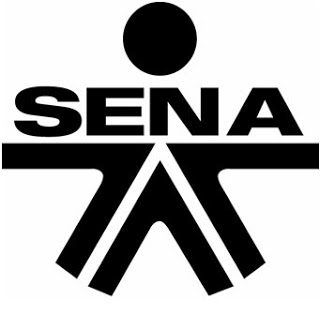 GESTION DOCUMENTAL
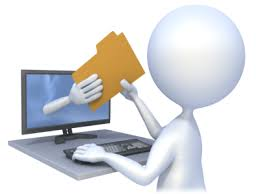 Es un Conjunto de actividades administrativas y técnicas, tendientes a la planificación, manejo y organización de la documentación producida y recibida por las entidades, desde su origen hasta su destino final con el objeto de facilitar su utilización y conservación.
RADICACION DE DOCUMENTOS
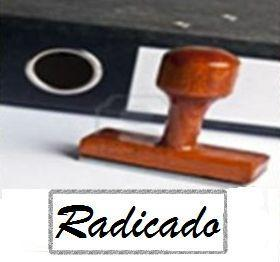 Asignación de un numero consecutivo a los documentos de los términos  establecido. Dejando constancia de la  fecha y hora de recibo o envió y firma  y probablemente un cuadro de correspondencia donde se tiene todas las cartas o documentos que se recibe.
DEPURACION DE ARCHIVO
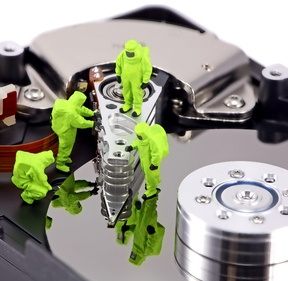 Es un programa diseñado como ayuda para detectar, localizar y corregir errores de otro programa, permitiendo al programador analizar un programa, examinar los datos y supervisar determinadas condiciones, como los valores de las variables.
ARCHIVO DIGITAL
. Un archivo digital, también denominado Fichero, es una unidad de datos o información almacenada en algún medio que puede ser utilizada por aplicaciones de la computadora.
Cada archivo se diferencia del resto debido a que tiene un nombre propio y una extensión que lo identifica.
ARCHIVO FISICO
Son Archivos los conjuntos orgánicos de documentos, o la reunión de varios de ellos, reunidos por las personas jurídicas, públicas o privadas, en el ejercicio de sus actividades, al servicio de su utilización para la investigación, la cultura, la información y la gestión administrativa.
la importancia de copias de seguridad
Realizar la copia de seguridad protege los datos ante las perdidas producidas por virus, 
ataque de hackers, borrados involuntarios, caídas de tensión, etc., pero no nos 
olvidemos además que los soportes donde hemos realizado las copias de seguridad 
también debemos protegerlos. Por ejemplo si se produce un incendio, y ambos 
(ordenadores y copias de seguridad) se encuentran en el mismo lugar, la pérdida sería 
irreparable. Es aconsejable, por lo tanto, que las copias de seguridad no se encuentren 
en el mismo lugar físico que los ordenadores que respaldan
NORMAS PARA ARCHIVAR
Los archivos de oficina o gestión están formados por los documentos producidos y recibidos por las oficinas en el desarrollo de las funciones y actividades que tienen encomendadas, y que son conservados para la toma de decisiones, apoyo en la tramitación de asuntos y defensa de derechos.
Permite buscar un documento no dentro del expediente sino en la relación de contenido señalada en la carpeta.
Al estar los documentos numerados se va a ellos directamente dentro de la carpeta.
Con un simple vistazo a la cubierta de la carpeta se conocen los documentos que contiene y el estado de tramitación del expediente.
Ayudará a reconstruir los expedientes en el caso de que se hubieran dispersados.
¿ que es un sistema software de gestión documental ?
Un software de gestión documental es una aplicación informática que permite el manejo, gestión, conservación, publicación y trabajo sobre documentos electrónicos (ya sean documentos escaneados o que se haya creado originalmente en digital). En países hispano-parlantes, utilizamos el término gestión documental, aunque con las características actuales de las empresas, es más correcto usar el término anglosajón Enterprise Content Management (gestión de contenidos empresariales), debido a que las empresas manejan un amplio tipo de activos digitales que no se corresponden exactamente con lo que conocemos como "documento" (Imágenes, vídeos, planos, libros, etc.).
Bases de datos documentales
En las bases de datos documentales cada registro se corresponde con un documento, sea éste de cualquier tipo: una publicación impresa, un documento audiovisual, gráfico o sonoro, un documento de archivo, un documento electrónico,...
Es erróneo relacionar Sistema de Gestión Documental con Bases de Datos Documentales pues la gestión documental es un concepto que abarca a la Base de Datos documental, es mucho más dispendioso y existen muchas más variables fundamentales en el sistema de gestión documental aparte de las bases de datos documentales.
Ventajas
Gestión y control efectivo: sencillez, rapidez y ahorro De una forma sencilla, la organización tiene acceso instantáneo a toda la documentación necesaria para su actividad de negocio, con las ventajas añadidas de la eliminación de desplazamientos, reducción de tiempo de consultas y tareas de archivo, ahorro de espacio físico, resolución del problema de localización de documentos..
Uso racional de los recursos
La gestión documental facilita que la información se comparta y se aproveche de forma más eficiente y como un recurso colectivo. Como consecuencia, se reducen drásticamente situaciones como la duplicidad de documentos archivados, fotocopias innecesarias, dobles grabaciones de datos, etc. Seguridad y fiabilidad Información, documentos, etc. de gran valor para la organización pueden custodiarse en locales de alta seguridad, garantizando su perfecto estado de conservación mientras que, para el uso diario, se dispone de su réplica electrónica.
Productividad y valor añadido
Una gestión documental, además de ahorro de costes, genera una productividad y valor añadido adicionales, originados por el rápido acceso a la información dentro de la organización y su posterior distribución, sin necesidad de trasladar los documentos.
DESVENTAJAS
Si bien es cierto de las desventajas más comunes que tiene la aplicación de una nueva tecnología es el factor económico y más estas denominadas TI (Tecnologías de Información), es así como damos un ejemplo del costo en EUROS de un Sistema de Gestión Documental
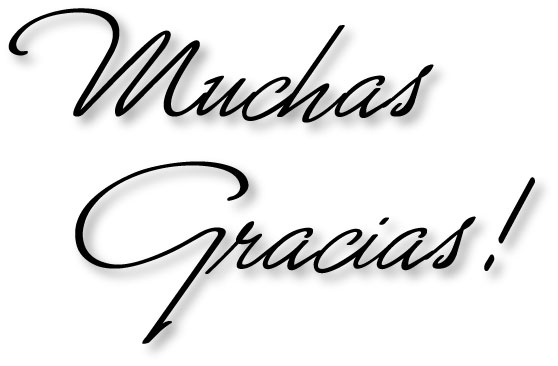